Don’t Reinvent the Wheel!
Best Practices in Recruiting and Serving OSY
Workshop Expectations
Expect to collaborate and listen to others’ opinions 
Expect to move around– don’t get comfortable! 
Expect to contribute to the workshop 
Expect to learn at least one new strategy
5/1/19
ADD A FOOTER
2
Workshop Objectives
During this workshop participants will 
Collaborate with colleagues to share best practices for recruiting OSY 
Explore the GOSOSY website and learn about the available resources 
By the end of the workshop, participants will 
Determine 1-3 relevant and applicable strategies for recruiting OSY in their district 
Understand how to navigate the GOSOSY website for relevant materials 
Design a personalized education plan for an OSY
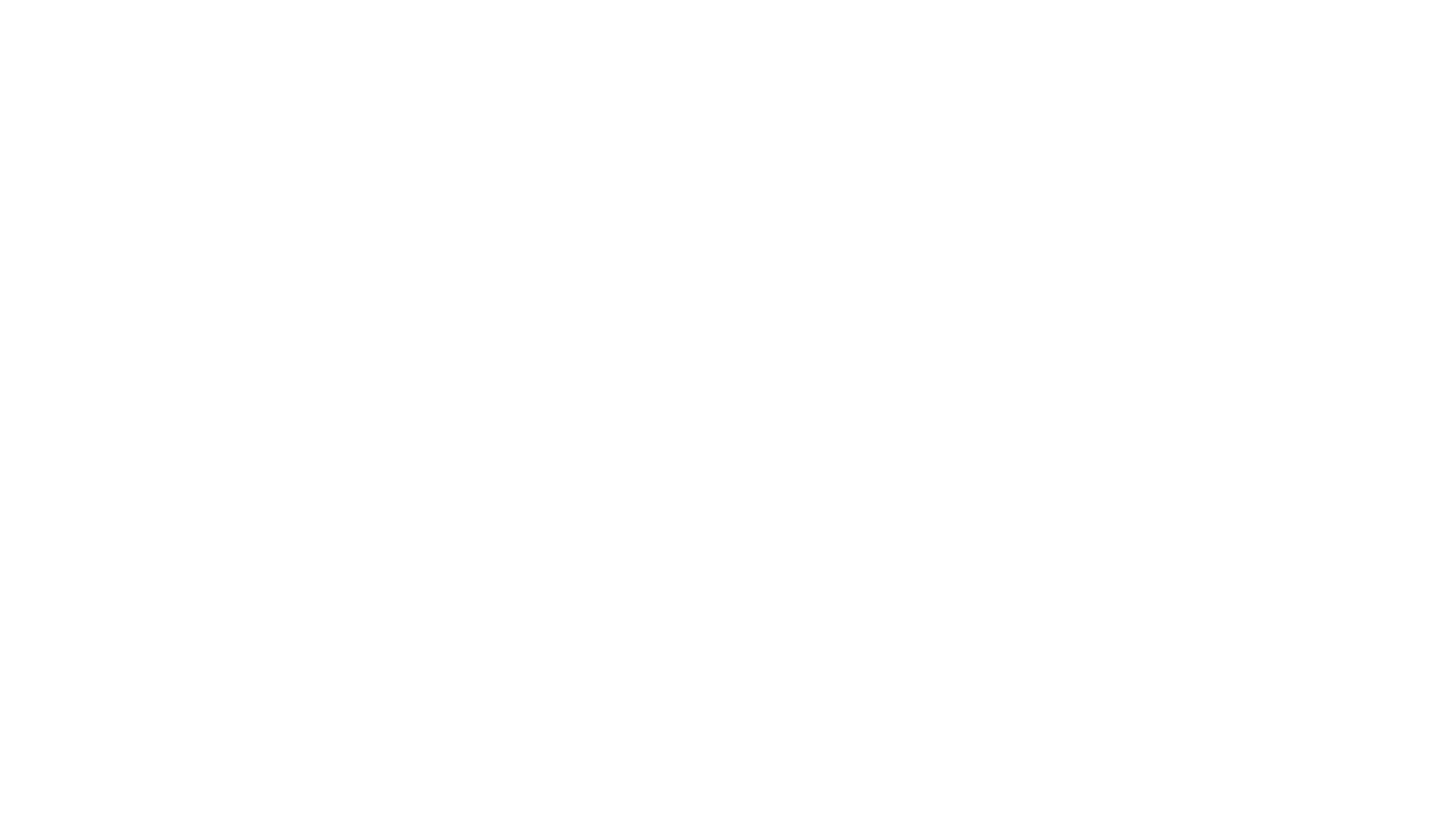 Best Practices and Strategies
ID&R of OSY
R.Wright Junio- NCMEP
5/1/19
4
Warm-Up
You will determine whether you agree or disagree with each of the following statements:
Field-based recruitment is one of the most effective recruitment methods for recruiting OSY 
Working M-F from 8-4:30 is a reasonable schedule for recruiting OSY 
Districts can choose whether or not to recruit OSY 
Identifying key community partners is essential for the effective ID&R of OSY
5/1/19
5
R Wright Junio- NCMEP
OSY Recruitment: The Essentials
“Go to them” – field-based recruitment 
Use key community partners 
Build relationships with farmers 
Have your “pitch” ready for OSY, crewleaders, and employers
Make your plan and work it- use resources to help 
Have something to “give”
5/1/19
R Wright Junio- NCMEP
6
Technology Resources
USDOL Labor Certification Registry
USDOL Registered Crew Leader List 
USDOL Ineglible Crew Leader List 
NCDOL Registered Growers and Housing Sites 
NCMEP ID&R Google Drive Folder
GOSOSY ID&R Resources       (Google Mapping “How To” Presentation, OSY ID&R Manual, ID&R Tip Sheet)
Helpful Resources for OSY ID&R
R Wright Junio- NCMEP
5/1/19
7
Building Trust and Rapport with OSY
Have your “pitch ready” – approach them from their perspective 
Identify the person in the group that seems most comfortable talking with you (usually an older worker) OR practice group questioning
Explain the program’s purpose in a clear and understandable way- how can enrollment provide them with direct benefits? 
Talk about how other OSY have benefited from the program 
Be flexible!- Timing, revisit, etc 
Have something to leave with the youth
5/1/19
8
R. Wright Junio- NCMEP
Best Practices Discussion
Each group has been given three “ID&R Tips” to analyze from the GOSOSY ID&R Tip Sheet 
Determine whether this tip would work for you and be prepared to explain why or why  not 
If you do not agree with the tip, how would you change it? 
Share at least 1 best practice you have for recruiting OSY in your district and record it on the chart paper provided 
Be prepared to share your responses with the whole group
R Wright Junio- NCMEP
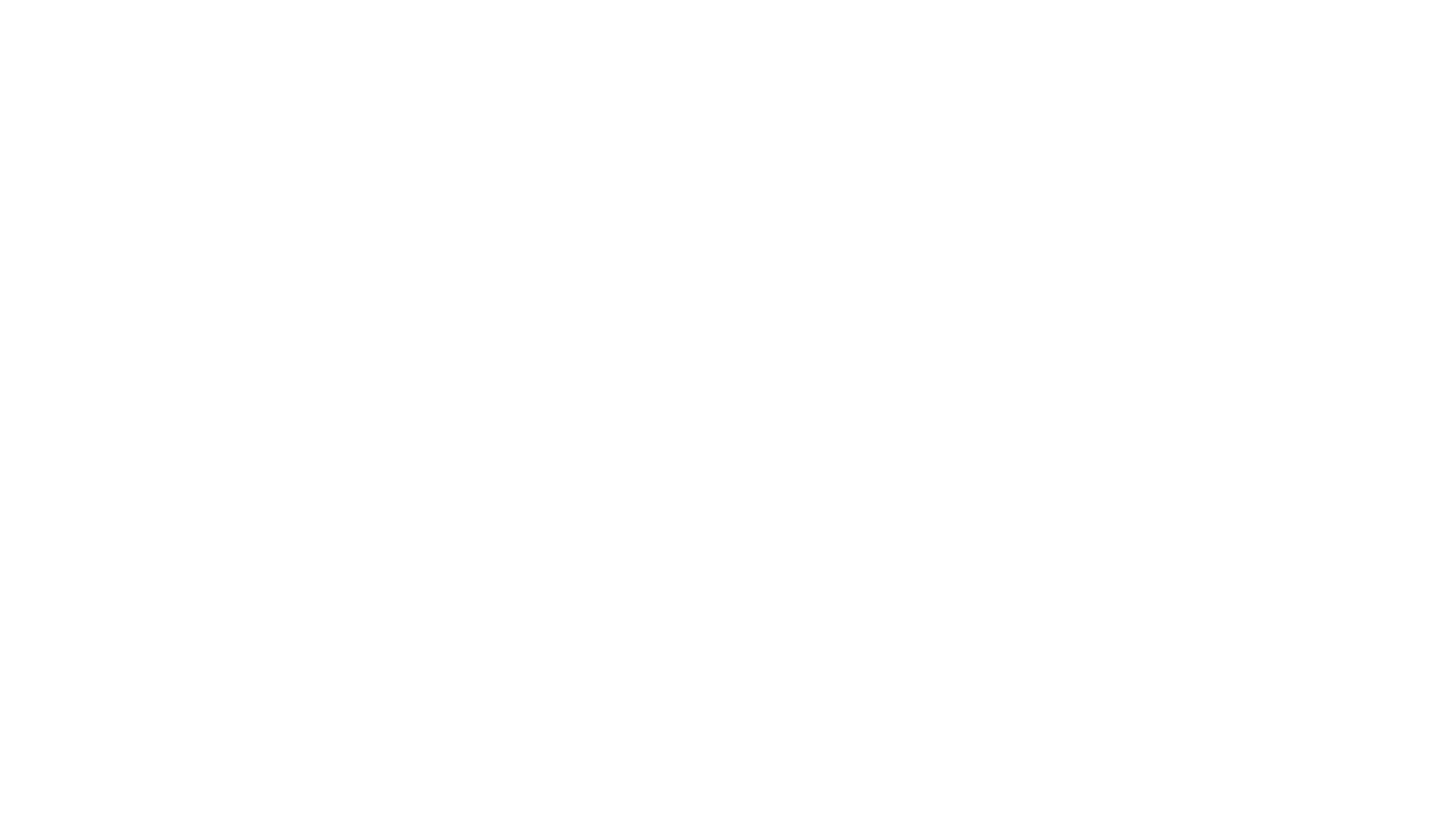 Bridging the gap between recruitment and services
I wrote the COE… now what?
R Wright Junio- NCMEP
5/1/19
10
Bridging the Gap Between Recruitment and Services
Complete the OSY Profile & Language Screener upon completion of the COE
Fillable PDF English 
Fillable PDF Spanish 
Match the students’ needs with available services and by using the Educational Outcomes Table
Meet with OSY to complete the Personal Learning Plan and/or to provide them with information to connect them to appropriate services 
Track services to OSY in an organized way (Recruiter Activity Log, OSY Tracking Sheet, etc)
5/1/19
11
R Wright Juniio-NCMEP
Materials that Meet the Needs of OSY
According to our 2017-18 GOSOSY Statewide Profile, our OSY are most interested in the following services: 
Instructional
Learning English 
Obtaining a GED or HS Diploma
Supportive 
Dental Services
Transportation 
Interpretation/Translation 
Social Security Office Assistance
5/1/19
R Wright Junio- NCMEP
12
Your OSY Service “bible”: Educational Resource Rubric
Online ESL Resource Rubric
Educational Websites for ELs Rubric
Math Resources
Reading Resources 
Mental Health Resources 
Life Skills Resources
Materials that Meet the Needs of the OSY
R Wright Junio- NCMEP
5/1/19
13
Exploring the Resources
Each person has been assigned a “topic” 
Navigate to the GOSOSY site and/or use the Resource Rubric to locate relevant resources to your topic 
Answer the following: 
Which resource(s) do you think would work best in your LEA? Why?
What is something you saw that you didn’t know was available?
5/1/19
14
ADD A FOOTER
Let’s Put This into Action!
… It’s SCENARIO time!!
5/1/19
16
Luisa is a 20 year-old OSY. You complete her OSY Profile and Language Screener. She scores a 30 on the Language Screener and completed 6th grade in Guatemala and attended 7th and 8th grade in the States before dropping out.  When you complete her OSY profile, she tells you she would be interested in learning English but doesn’t know if she has the time since she has one young child (18 months) and is 3 months pregnant. Most of her concerns are around navigating social services and the wellbeing of her children.  
1. In which Quadrant does Luisa fall?
2. What instructional resources would benefit Luisa? 
3. What supportive services would you connect Luisa with?
Let’s create a Plan!
R. Wright Junio-NCMEP
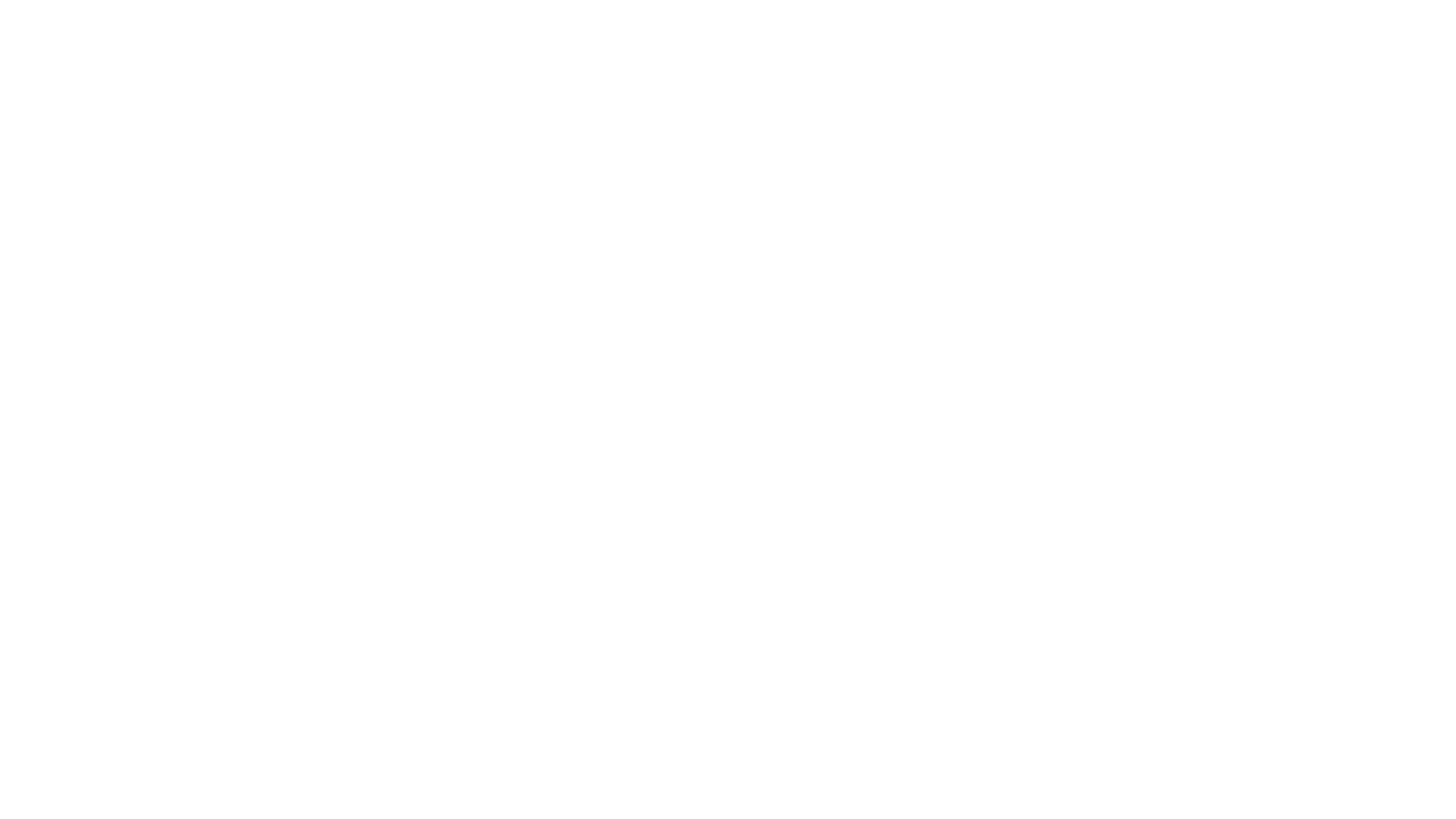 5/1/19
Remember to document your hard work! 
Create a OSY binder or individual student folders (digitally or hard copies) 
Include the OSY Profile, Language Screener, Educational Outcomes Table, Educational Plan or Goal Setting Plan (if applicable)
Documenting Your Efforts
R Wright Junio- NCMEP
17
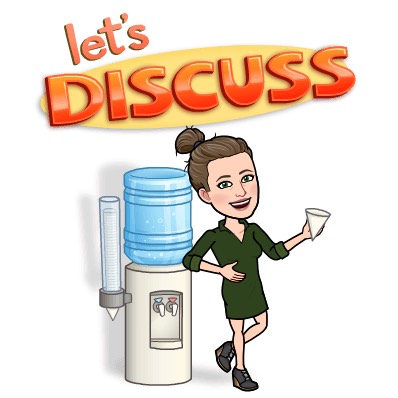 Questions?
Rachel Wright Junio
Rachel.wrightjunio@dpi.nc.gov